Galilée
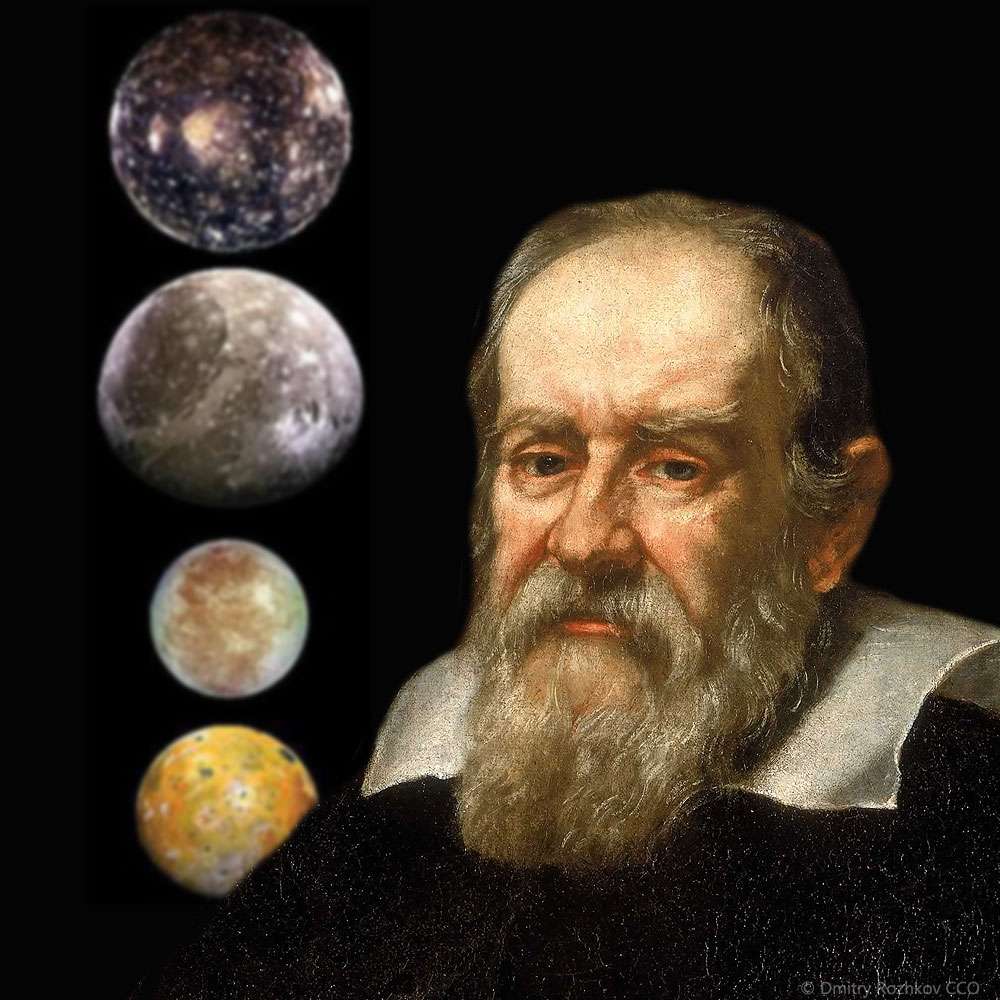 Par Justin Roy
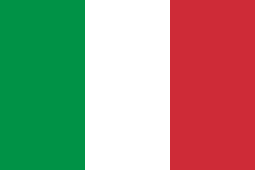 Galileo Galilei
Italien
De 1564 à 1642
Livre de Copernic
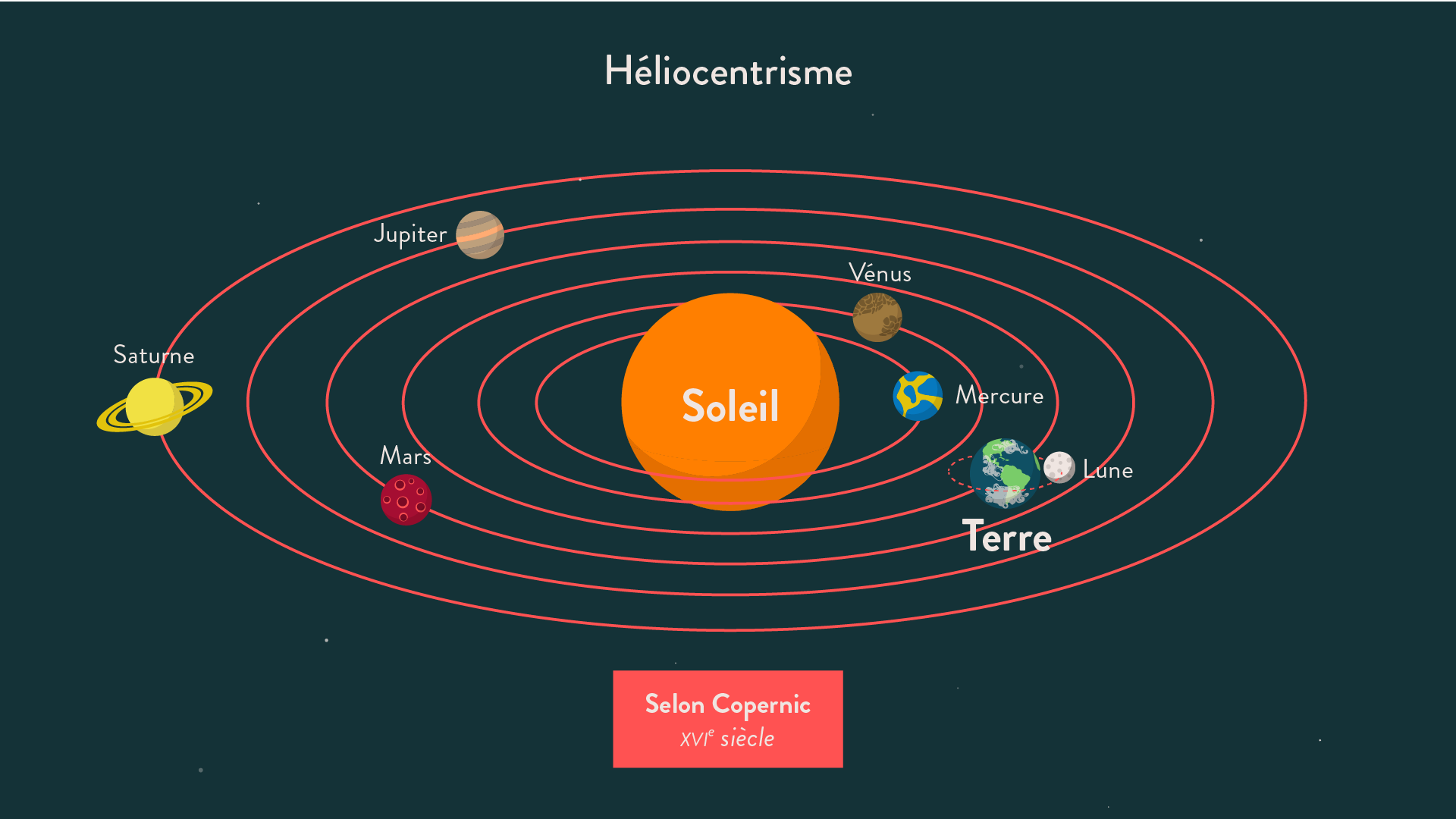 Héliocentrisme, Le soleil est au centre.
Preuves:
Le soleil à des tâches
La lune à des cratères
Jupiter à des lunes (4)
Vénus à des phases
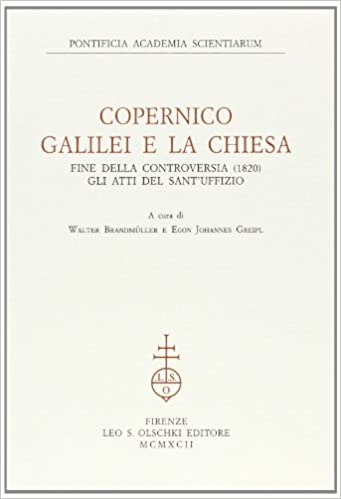